Sustainable Development and Built Environment
“If buildings work well, they enhance our lives, our communities, and our culture” (Baird, et.al. 1996:  Building Evaluation Techniques)
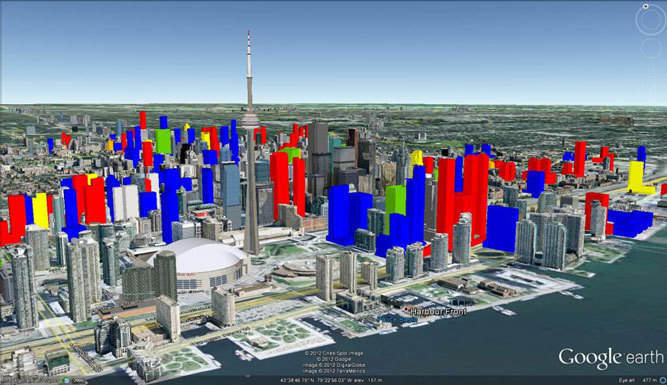 Teaching Energy Efficiency
July 16 & 17
York University

Harsha Munasinghe
George Brown College
http://www.canadianbusiness.com/blogs-and-comment/what-torontos-skyline-will-look-like-in-2020/
COURSE DESCRIPTION
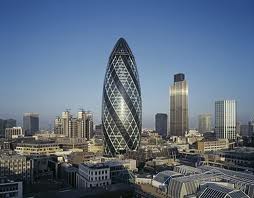 Creates an understanding of the links between development, environment and economics

Investigates environmental problems caused by development

Explores current issues in the built environment and economics

Examines sustainable development, resource use and economic strategies

Delivered through case studies
The Gherkin, London 
(Google.ca)
Bridging course from Diploma to Degree
Course Outcome
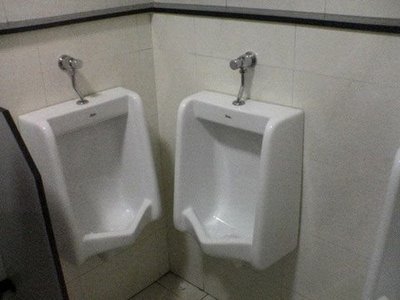 Define the concepts of development and environmental sustainability;
Describe and compare the variety of environmental problems and their underlying causes and subsequent impacts;
Classify processes that generate social and environmental change;
Assess  the potentials and limitations of environmental planning and management;
Develop and recommend strategies to steer sustainable urban environmental planning.
Sharing is caring!
Space Sharing is sustainable!
http://onlyfunnyjokes.com/bestoftheweb/2008/06/26/the-stupid-engineeer-awards-great-examples-of-really-bad-construction/
CN Tower, Toronto
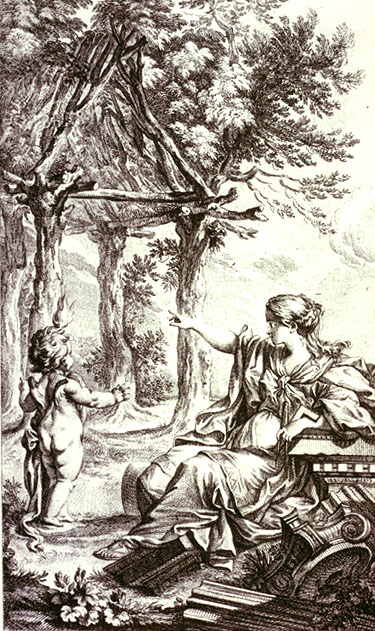 Environment and Community
Building is more than the basic Shelter: 
Utilitarian art & Visual art, shaping space for human use and to express ideas
Expresses identity, culture, 
Represents the location and considered as an extension to nature

Vitruvius:
Firmness, Commodity and Delight
The Primitive Hut
Abbe Marc-Antonie Laugier
(www.arch.ttu.edu/people/faculty/buelinckx_h/Spring2008/
Why build?
Built environment as enforcing an order desirable to the society 
Availability of resources: materials, know-how
What was available in the immediate surroundings
How to assemble the available materials together
Did we all follow the same principles?
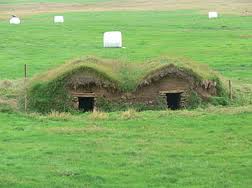 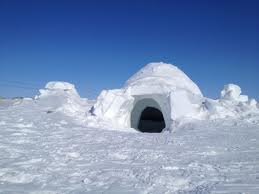 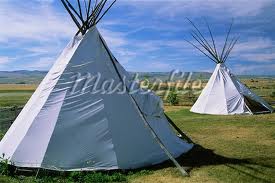 (Google.ca)
Diversity and Placelessness
Religious buildings to elevate human spirit
State buildings to show strength
Public buildings to create communal feelings
Commercial buildings to attract customers
Residential buildings to facilitate warmth and living

Society evolves and diversifies thus demanding various built forms
Buildings for wants or needs
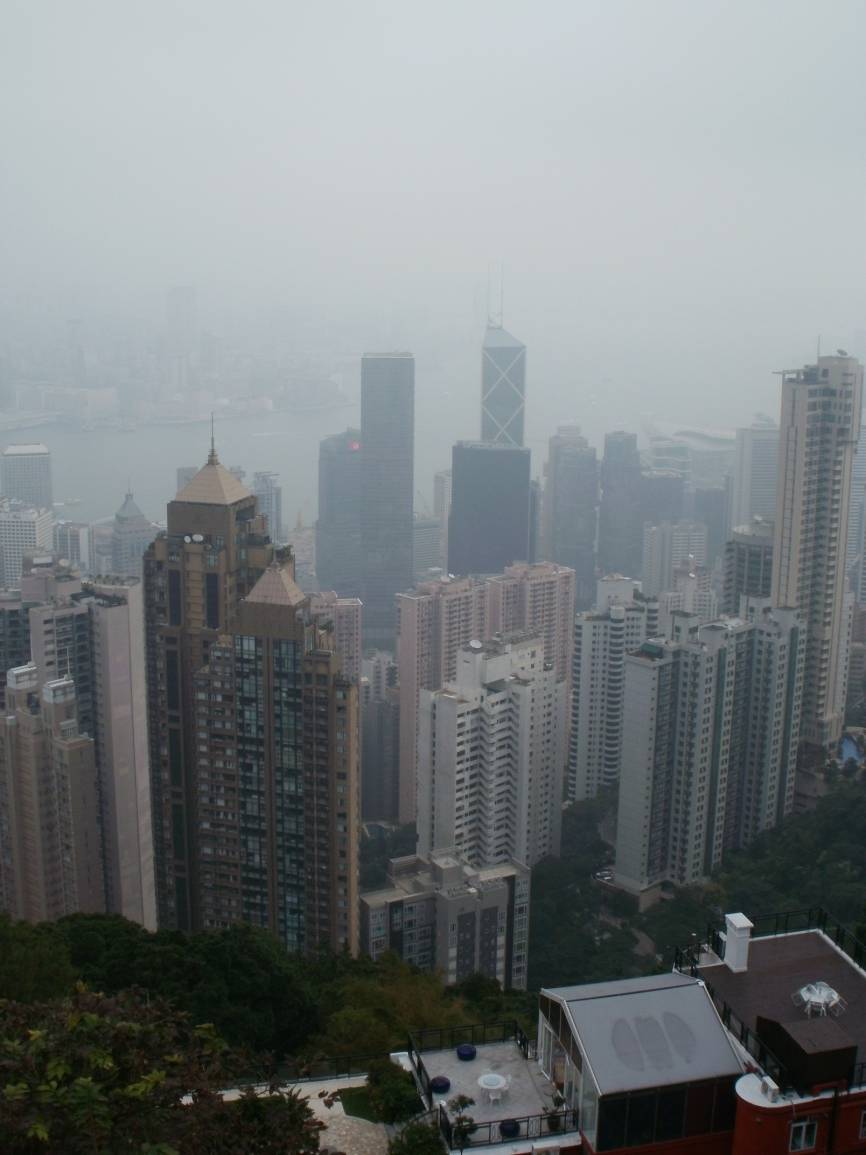 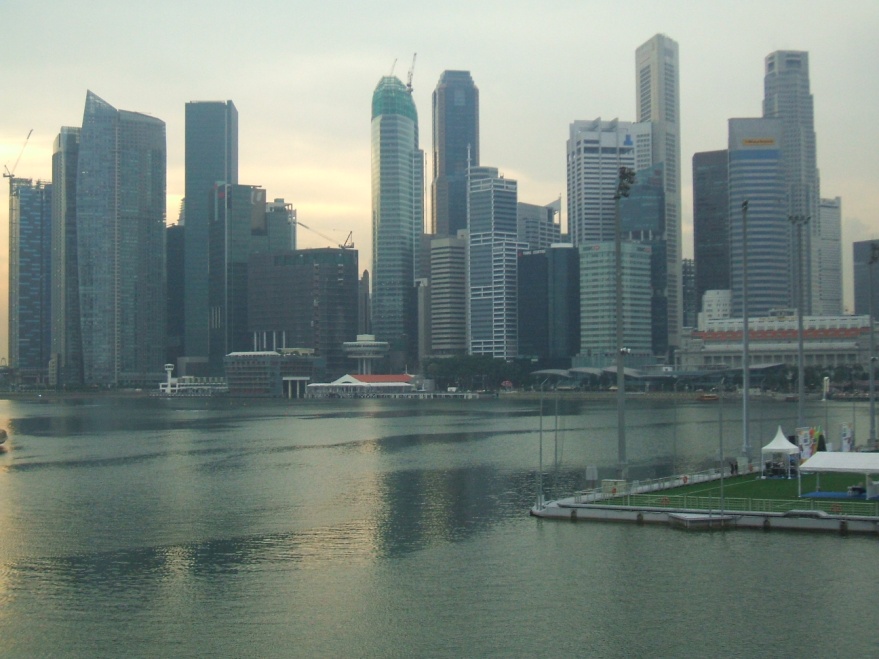 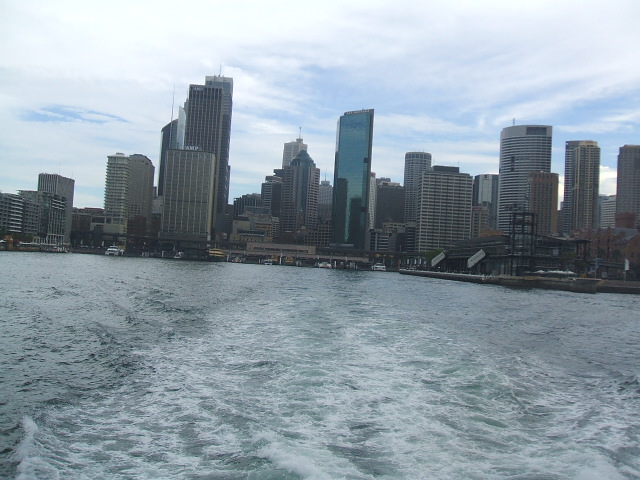 Built Environment for whom?
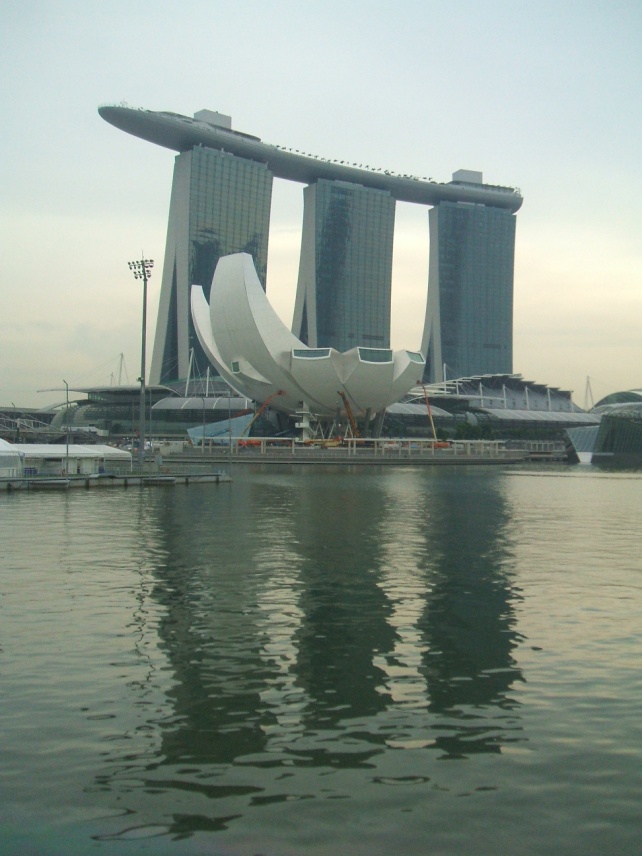 Need of an integrated approach
Use of multi-criteria analysis

Need of a robust product that could evolve
Use of a wholesome approach to teach the practitioners and the society
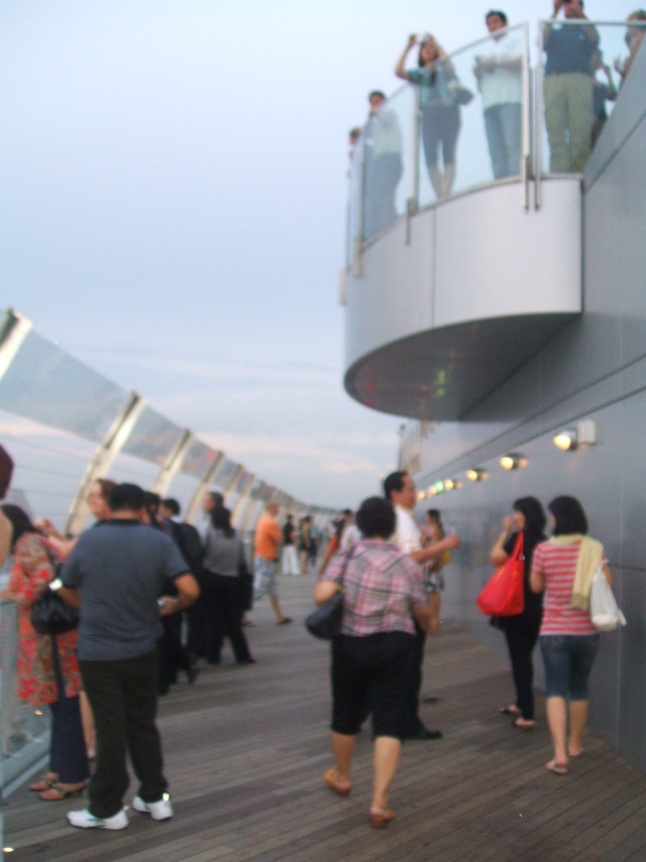 Sky Park Singapore